NortherN States POWERMINNESOTA VALLEY PLANT Decommissioning Project
Project Overview
John Hunt and Jim Bodensteiner
August 30, 2022
© 2021 Xcel Energy
1
Agenda
NSP Fleet Transformation
 Project Planning
 Project Execution
 Lessons Learned
© 2021 Xcel Energy
2
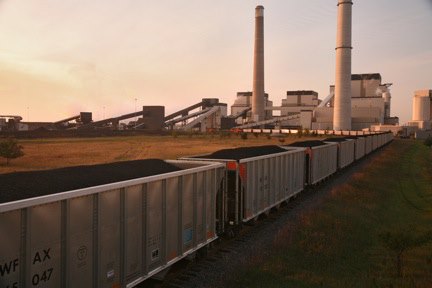 NSP FLEET TRANSFORMATION
Objectives:
retire entire coal fleet in the Upper Midwest by 2030;
extend the life of our Monticello nuclear plant to 2040;
expanding our renewable resources, adding 2,150 megawatts of wind and 2,500 megawatts of large-scale solar in the next 10 years;
reduce carbon emissions in the Upper Midwest more than 85% by 2030;
remain on pace to provide carbon-free electricity for our customers by 2050.
© 2022 Xcel Energy
3
3
PROJECT PLANNING
Decommissioning Scoping
 Plant Shutdown
 Project Execution
 Decommissioning Documentation
 Post-Closure Site Management
© 2022 Xcel Energy
4
DECOMMISSIONING SCOPING
Analyze pros and cons and provide a decision on the desired end state for the site;   
Identify/inventory onsite equipment and materials;
Identify recognized environmental conditions or other environmental concerns;
Determine the presence of building physical hazards to assist with scope, cost, and schedule;
Identify permits needed to support plan implementation;
Identify site restoration and remediation objectives.
© 2022 Xcel Energy
5
PLANT SHUTDOWN
De-energize equipment
 Removal of Consumables (chemicals, fuels, etc.)
 Disconnection of Unnecessary Utilities
 Reconciliation of Plant Permits
 Site Security
© 2022 Xcel Energy
6
PROJECT EXECUTION
Develop / Issue Engineering Services RFP
 Prepare Permit Applications
 Develop / Issue Demolition Services RFP
 Demolition / Site Restoration
 Demolition Documentation
© 2022 Xcel Energy
7
MINNESOTA VALLEY PLANT
Plant operated from early 1930’s - 2004
 Ash Landfill closed in-place in 1988
 Ash Ponds closed by removal in 2010-2011
 Hydroelectric dam removed in 2012-2013
 Coal Yard closed in 2018-2019
 Powerhouse Demolition – Sept 2021 through Dec 2022
© 2021 Xcel Energy
8
© 2021 Xcel Energy
9
© 2021 Xcel Energy
10
© 2021 Xcel Energy
11
© 2021 Xcel Energy
12
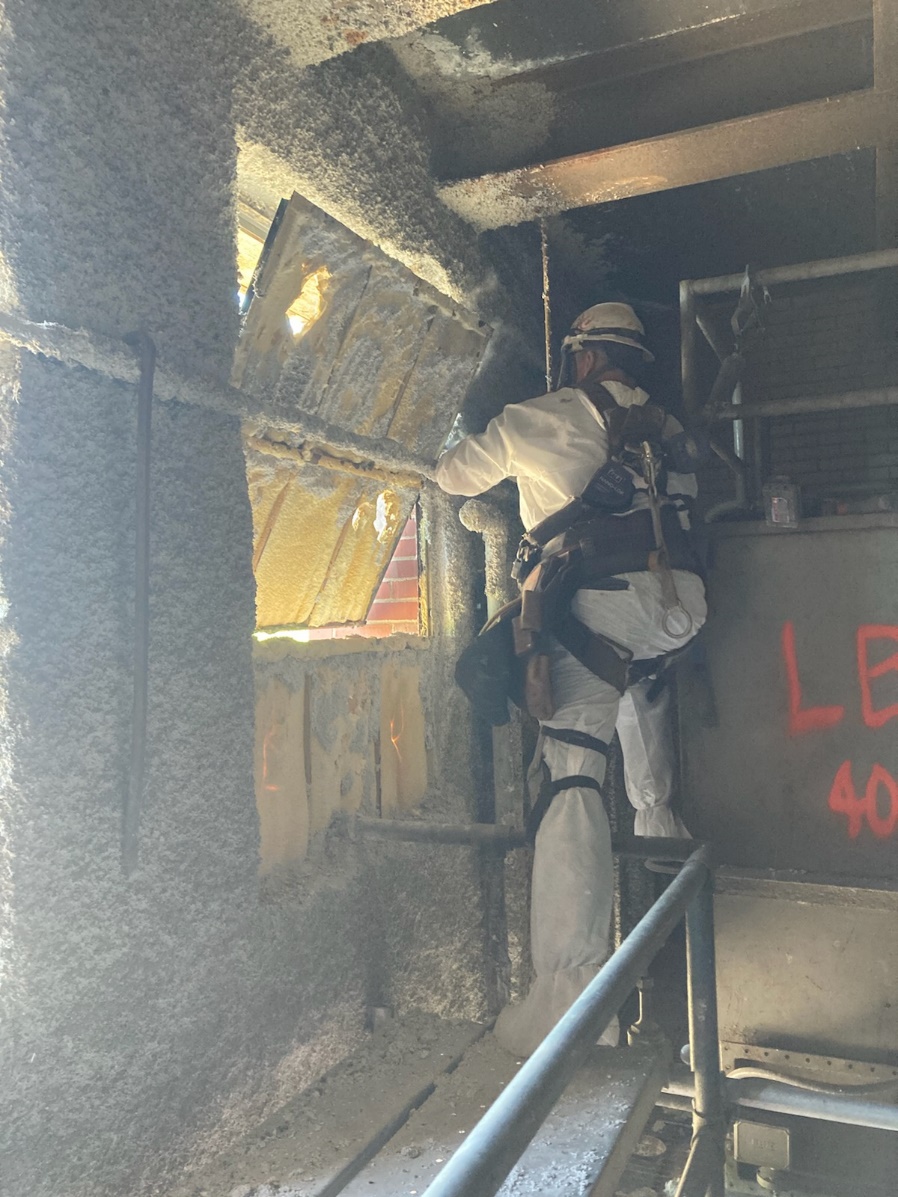 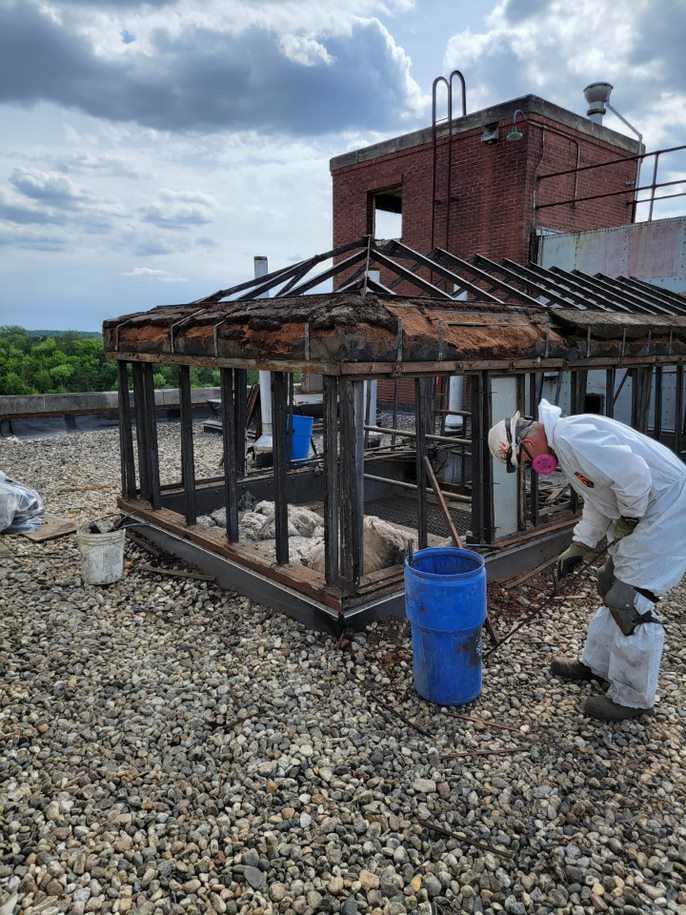 © 2021 Xcel Energy
13
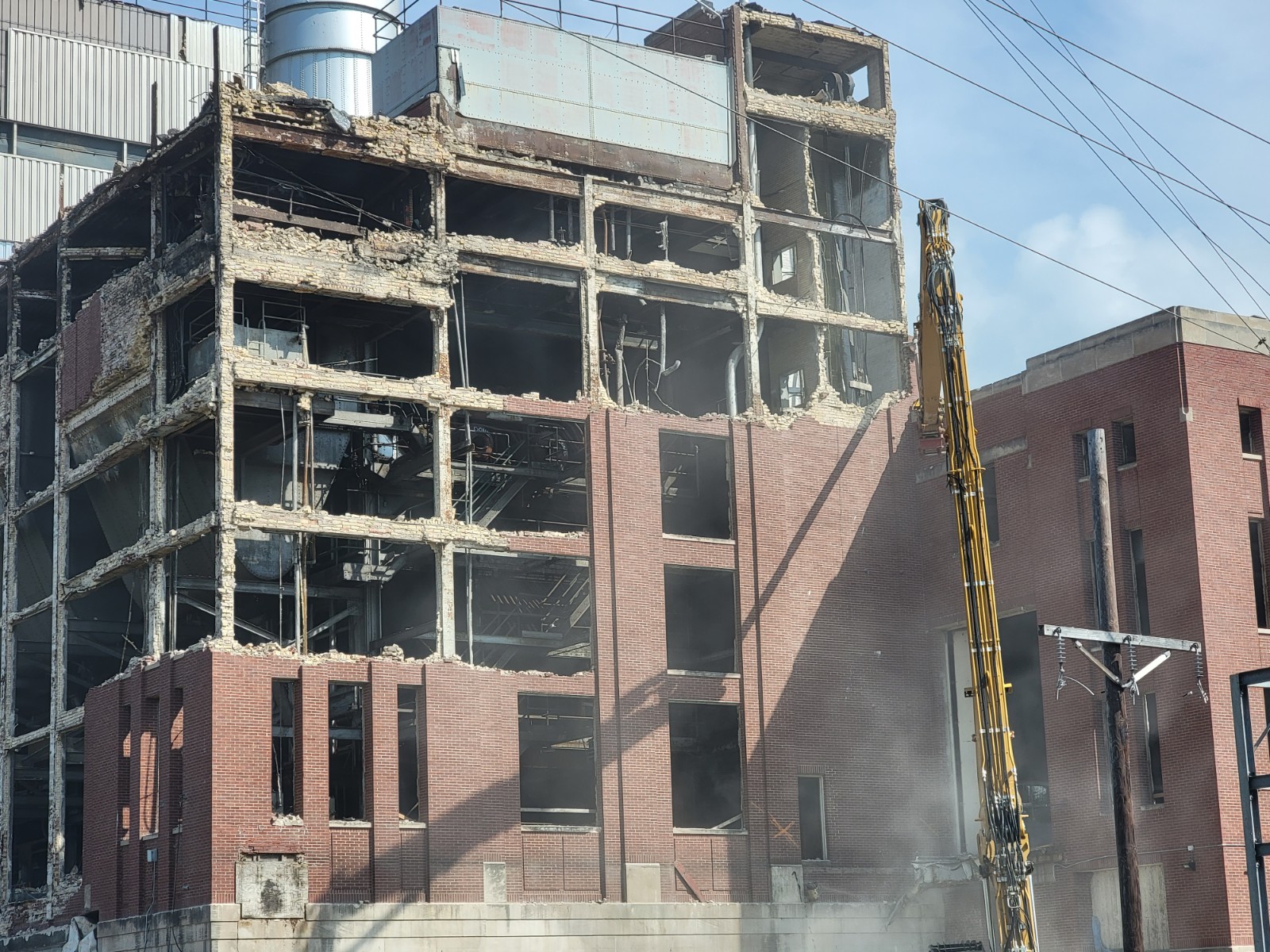 © 2021 Xcel Energy
14
DECOMMISSIONING DOCUMENTATION
Contractual Requirements 
 Corporate Requirements
 Permit-related Requirements
© 2022 Xcel Energy
15
POST-CLOSURE SITE MANAGEMENT
Security / Site Access 
 Grounds Maintenance
 Long-term Ownership?
© 2022 Xcel Energy
16
© 2022 Xcel Energy
17